OMB May 2019
Matthew Viljoen – EGI Foundation
EGI Operations Manger
EGI Conference 2019, Amsterdam
Agenda
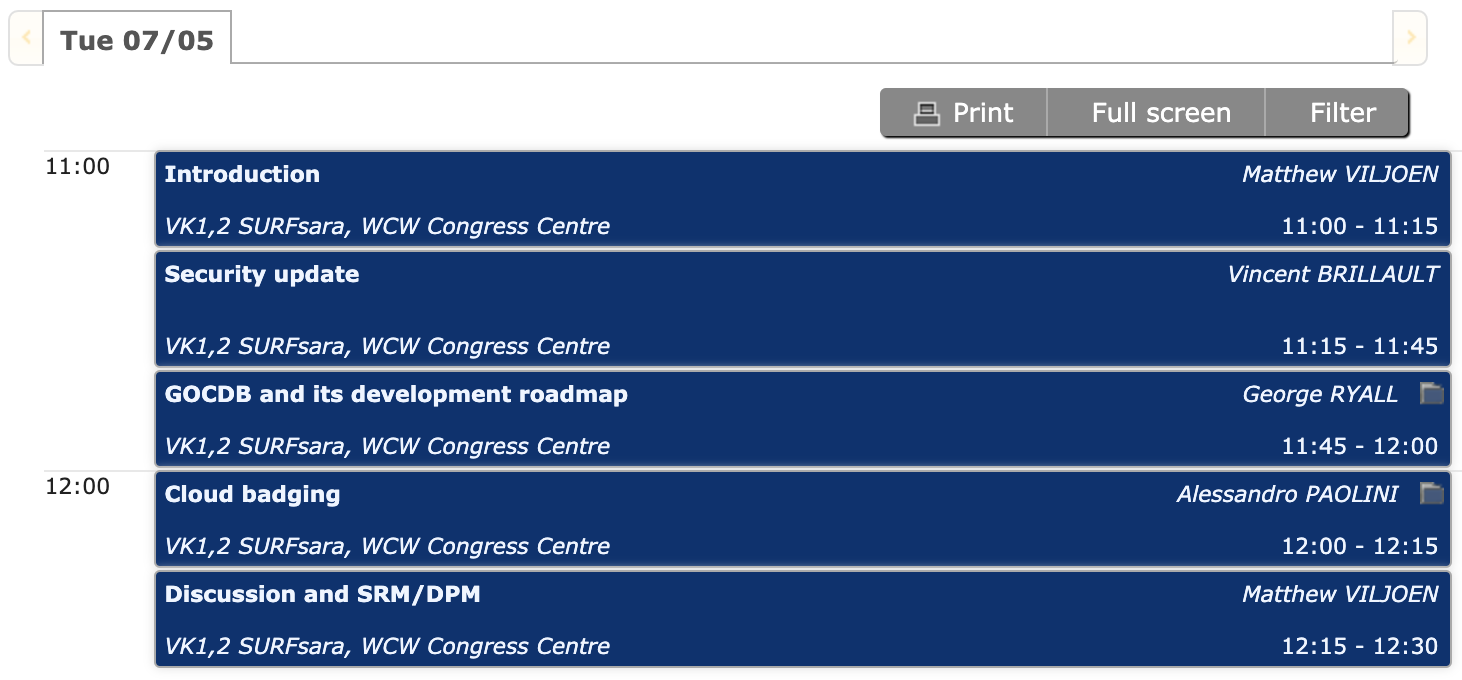 OMB
EOSC-hub Security Policy updates
3 baseline EOSC policies: AUP, Security Policy, Site Security Policy
Draft Presented at last OMB
Awaiting formal feedback from EUDAT CDI
Once finalized, will be approved by EOSC-hub AMB
AUP to initially cover AAI, Marketplace
Plan to supersede existing EGI, EUDAT policies
OMB
High Level Operations Objectives Updates
CREAM CE end of life
Integration of HTCondor into EGI continuing
Migration path to ARC-CE, HTCondorCE, Dirac
2 dedicated sessions at conference after OMB
Cloud site badging 
Covered later in this session 
Management of Operational Tools Development
To be covered at future OMBs: GGUS, Argo, Ops Portal, AppDB
OMB
Moving WebDav nagios probe into CRITICAL profile
webdav probes included in ARGO_MON_OPERATORS profile since January 2018
failures generates an alarm on the ROD dashboard
39 service endpoints registered in GOC-DB
30 production and monitored
32 monitored endpoints
CRITICAL status: 2
WARNING status: 1 
OK STATUS: 90.6%
More than 75% of webdav endpoints are passing the tests
Proposal: webdav probes moved to ARGO_MON_CRITICAL profile from Jun 1st.
OMB
INFRAEOSC-03 and 07
Future EOSC-hub funding under -03 (Apr’20)
Future EGI ops/dev funding under -07 (Apr’20)
(a1) Distributed and cloud computing resources
Enabling researchers to process/analyse data in distributed environments. 

Preparations for proposal to start later this year
Ops Tools development funded separately for EGI, EOSC-hub
Next OMB
Next OMB
Thu 20 Jun, Thu 18 Jul
To be confirmed on ML
OMB